MEAL PLANNING
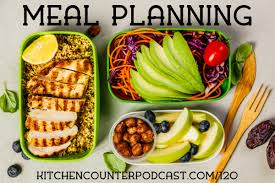 Dr. Swapna Dutta
HoD, Dept. of Home Science
WHAT IS MEAL PLANNING
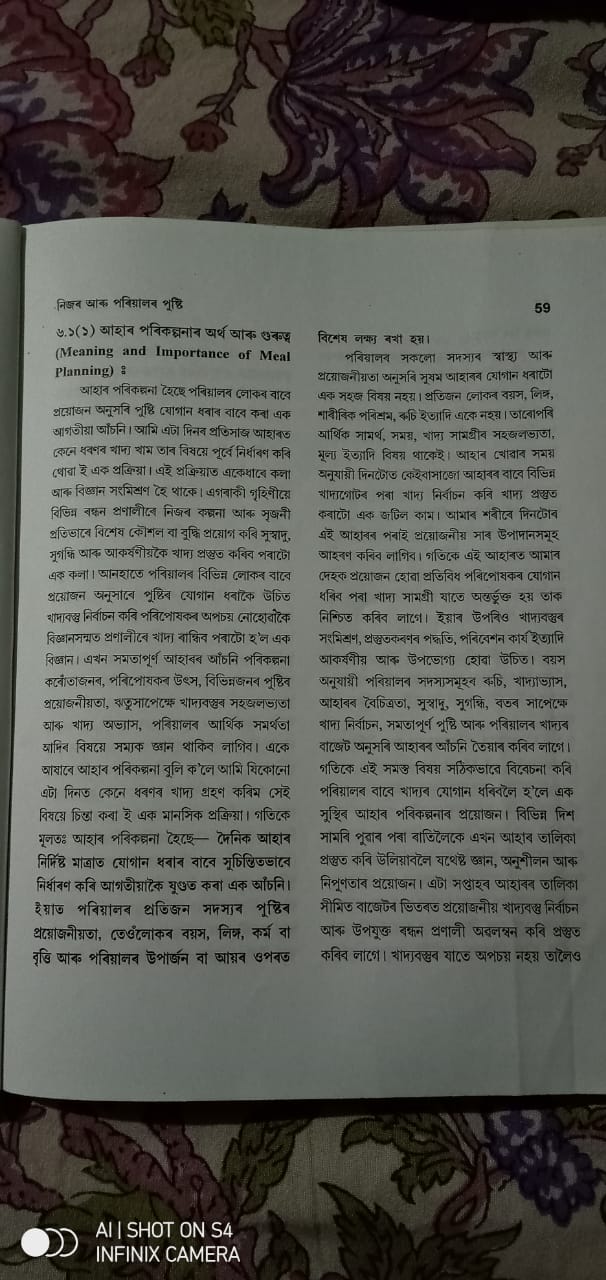 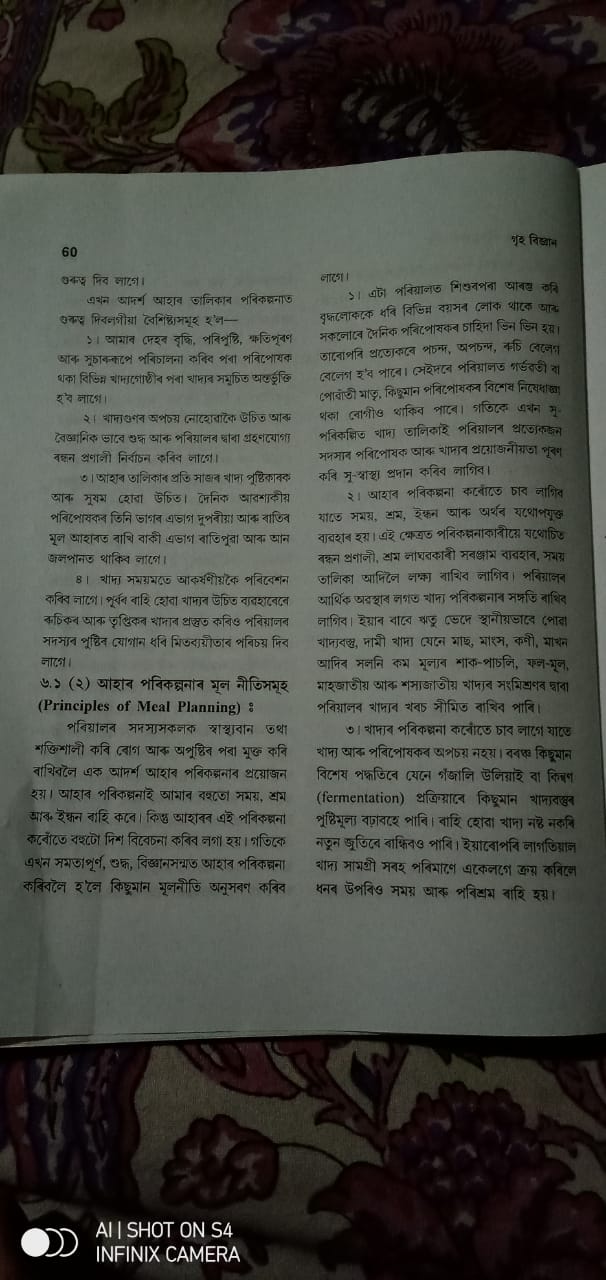 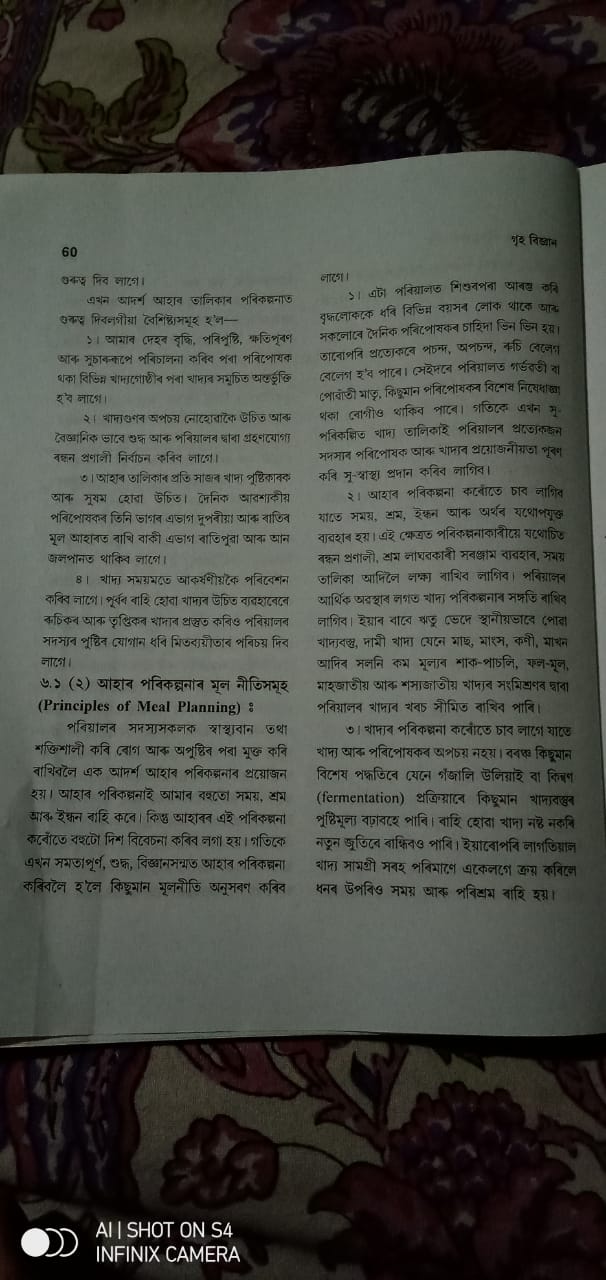 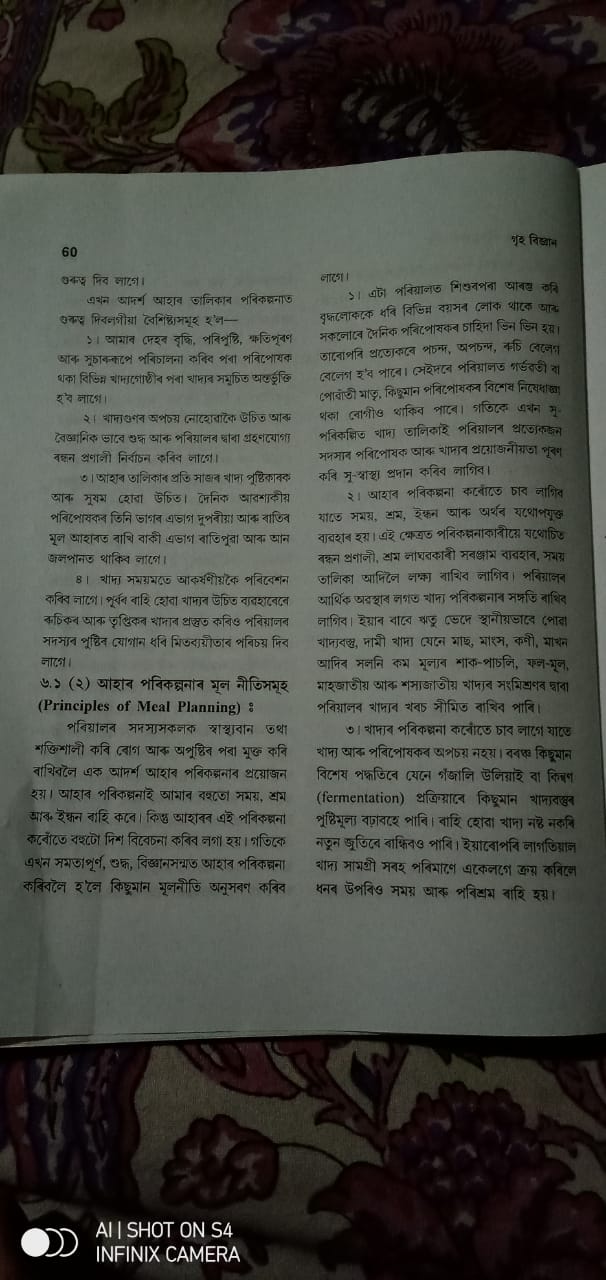 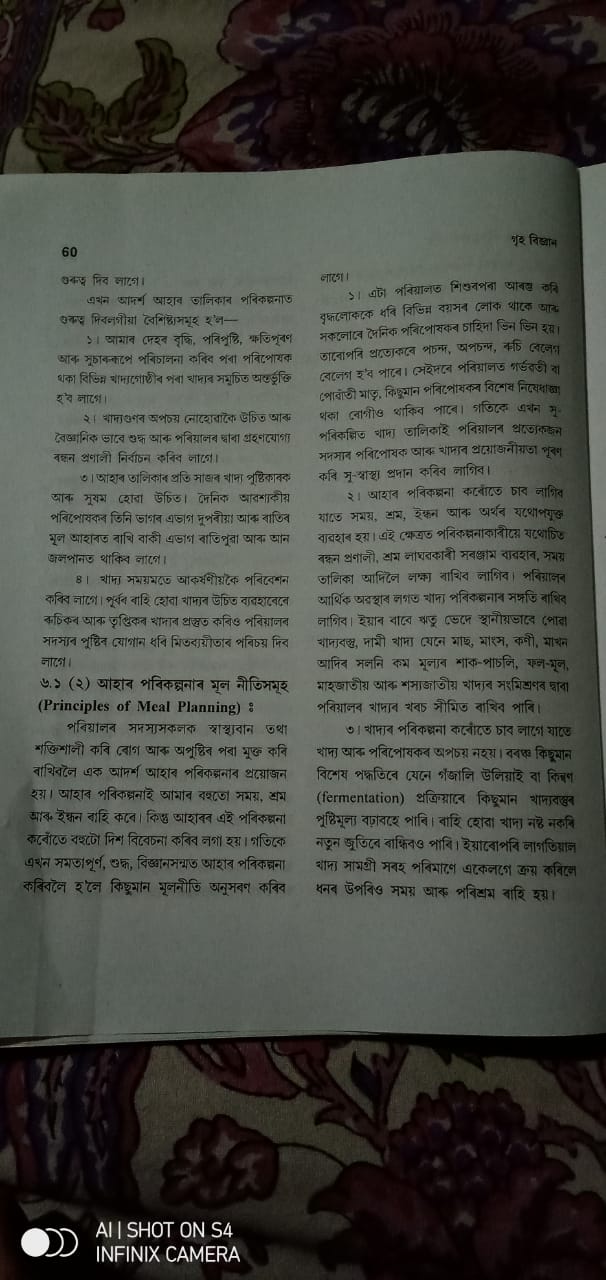 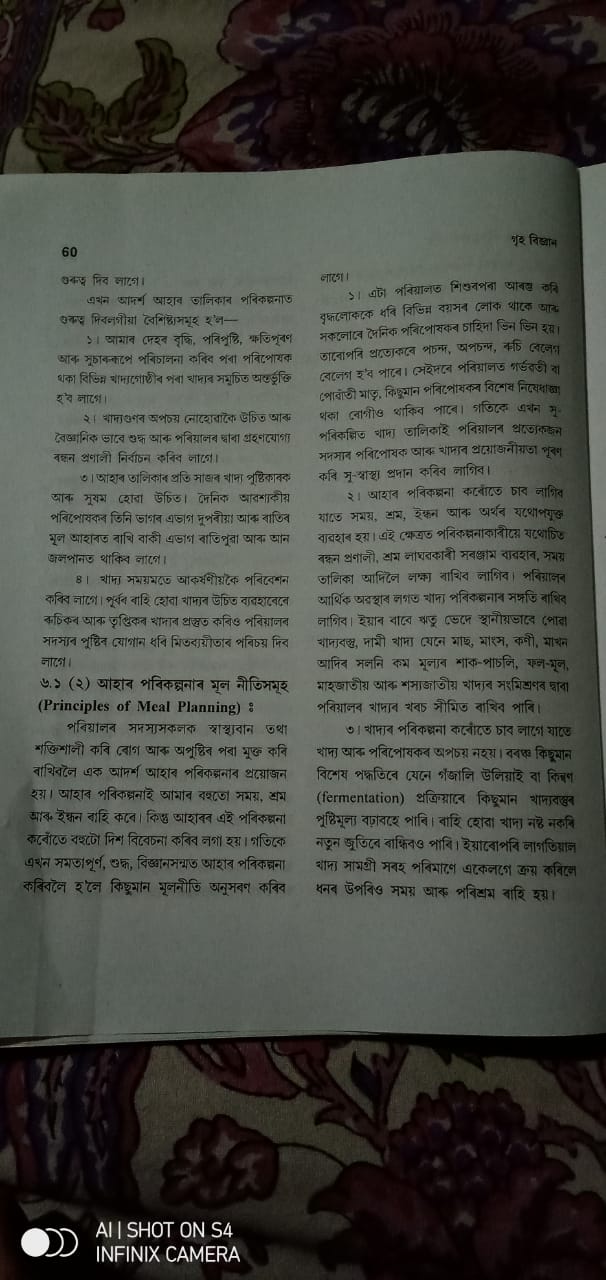 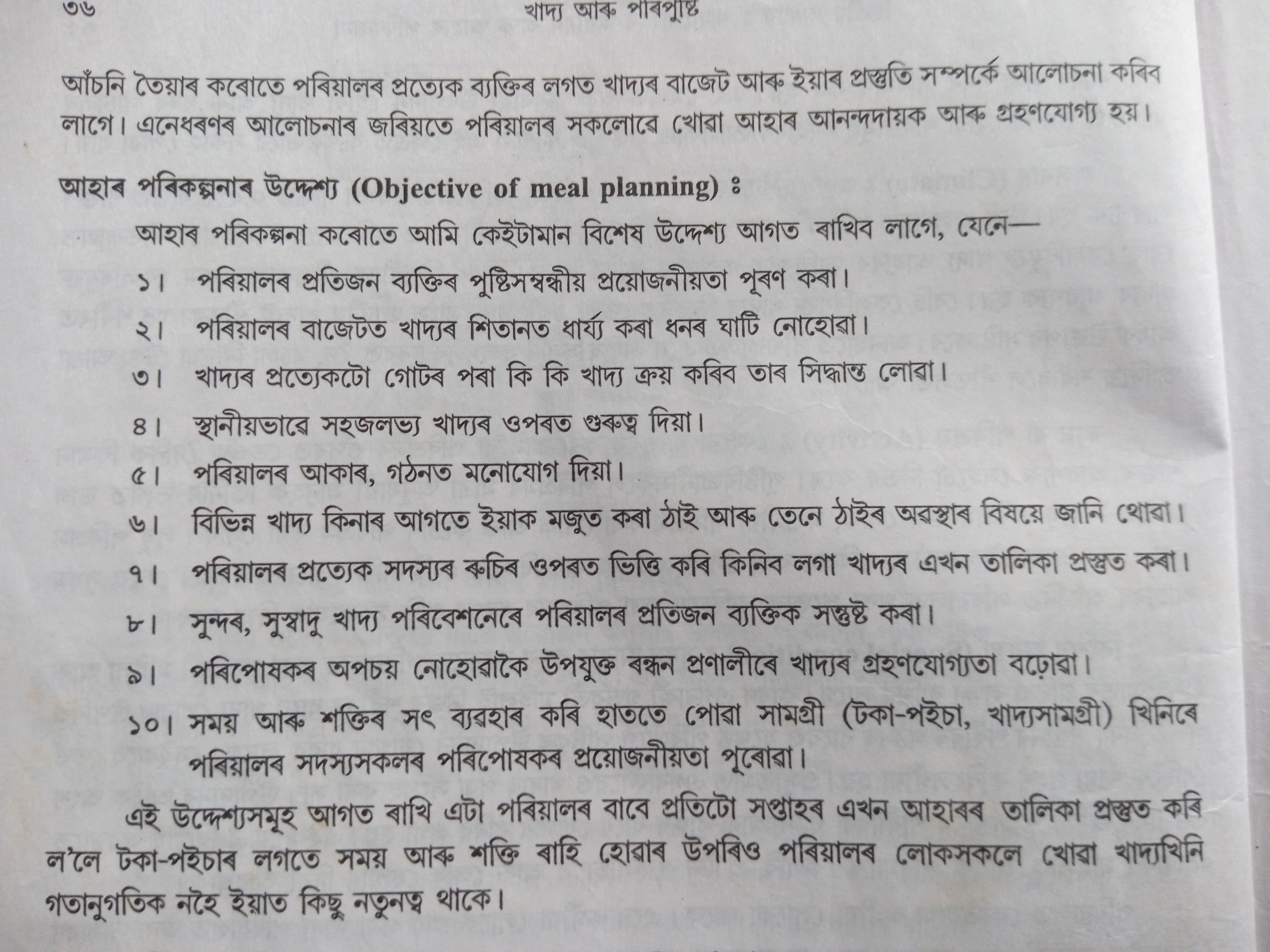 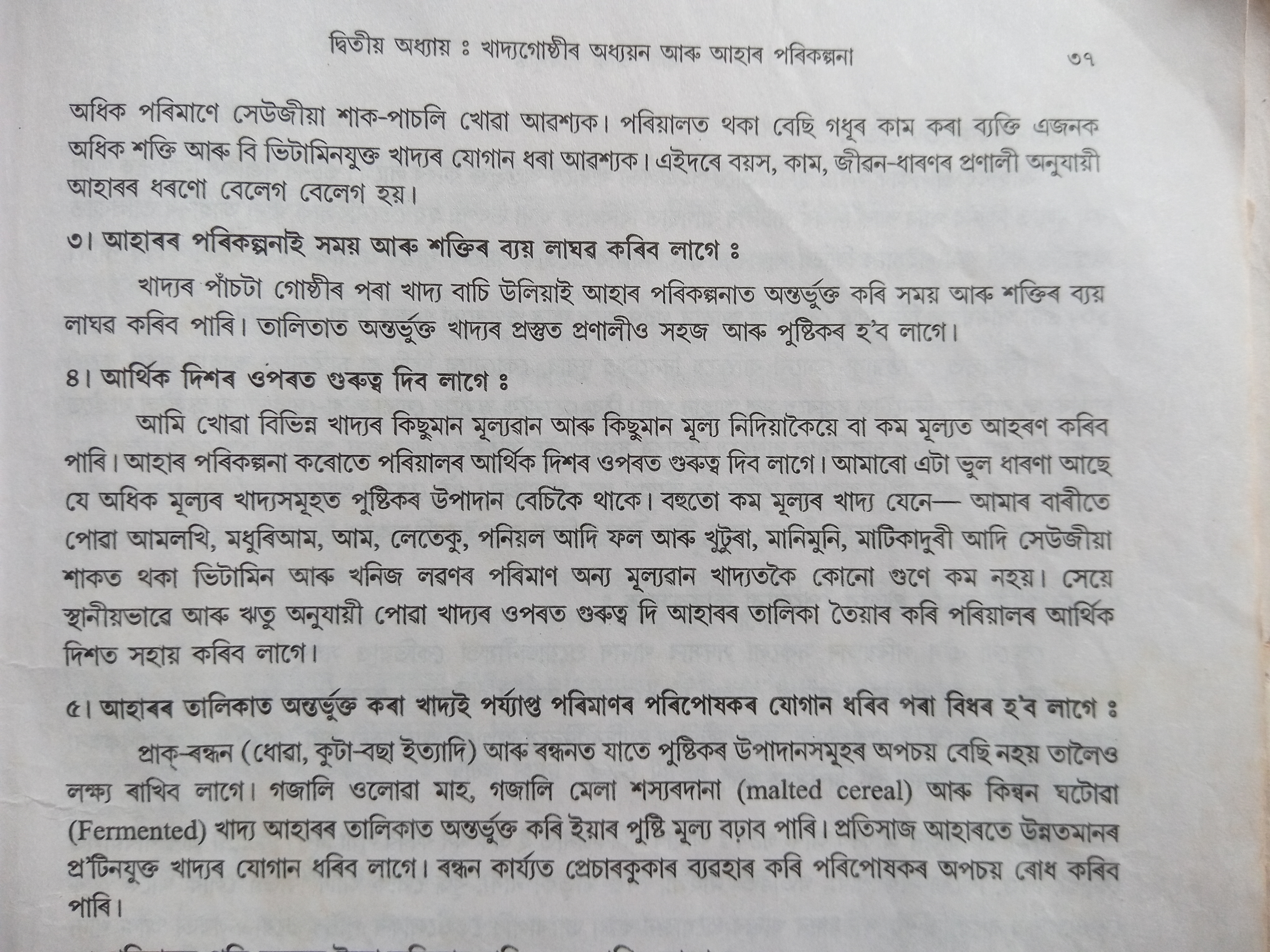 Questions
1. What is meal planning?
2 . Write the importance of meal planning?
3. Write the objectives of meal planning?
4. Write the principles of meal planning?
THANK YOU